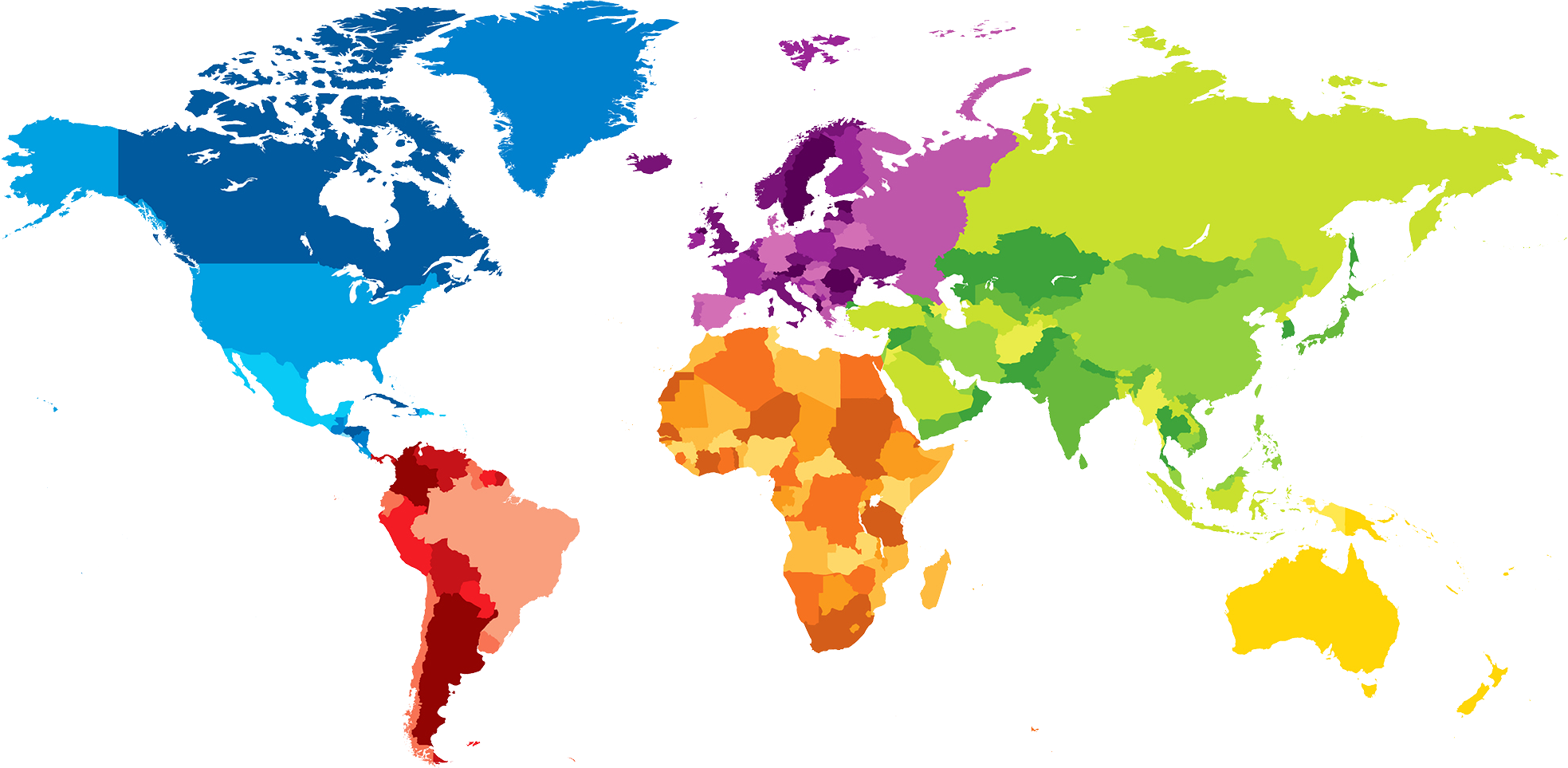 ENGLISH A2.1
UNIT 1 “WHERE ARE YOU FROM?”
SEPTEMBER 10TH
OBJECTIVES
To use be and possessive adjectives in a conversation about people meeting for the first time.
To make statements/contractions with be; use possessive adjectives to describe oneself and others; ask and answer Wh-questions with be
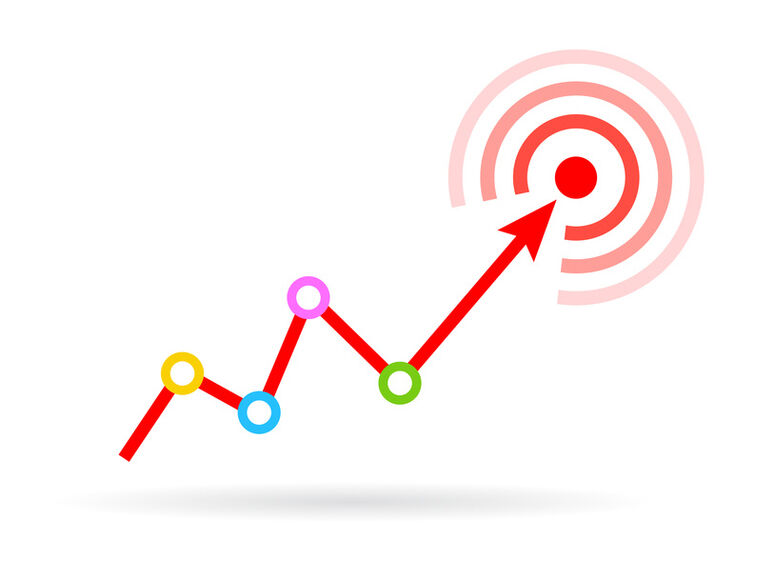 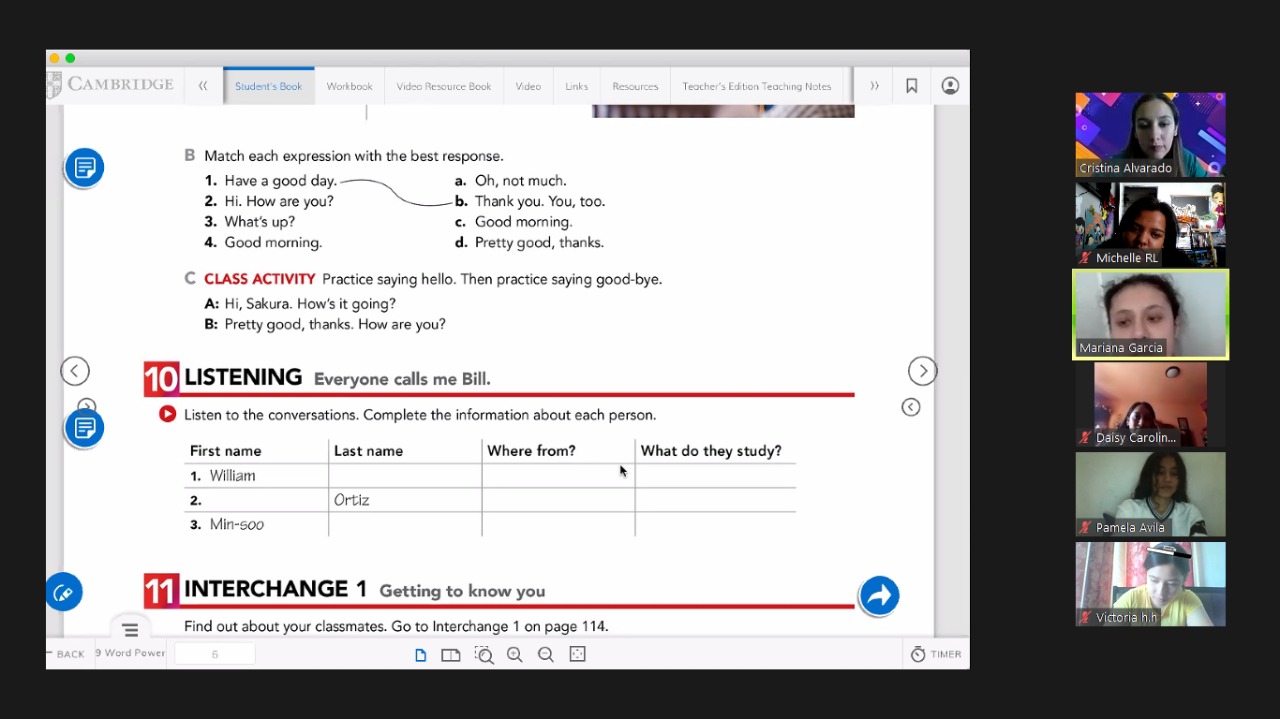 History
Davis
Chicago
Josefina
México
Bisness
Corea
Math
Park
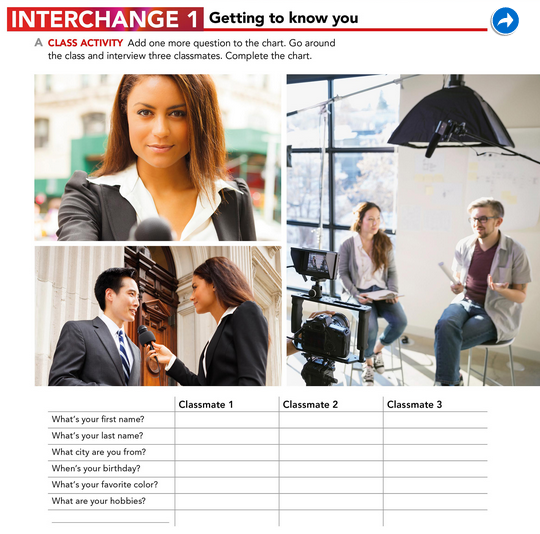 Nancy
Covarrubias
Saltillo
July 6th
Blue
Look the movies and listening music
Mayra
Gaona
Saltillo
Enero 21
Yellow
Listening music
Jimena
Gaytan
Saltillo
Novembre 3th
Green
Pintar y leer
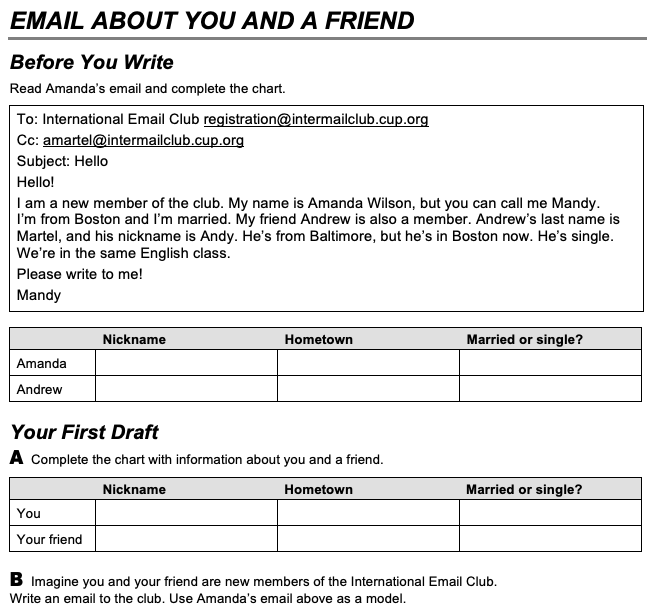 Married
Single
Boston
Baltimore
Mandy
Andy
Single
Single
Mery
Dianita
Saltillo
Saltillo
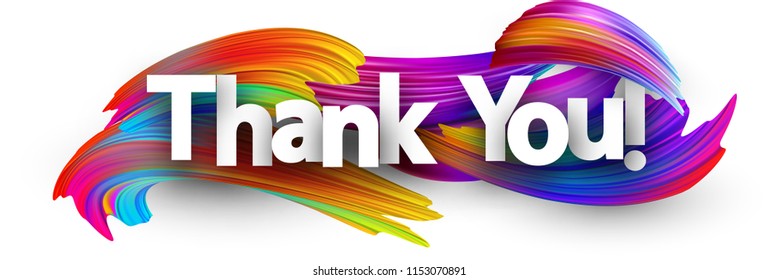